Zadatak 1 - ispit
Osmisli i napiši program koji će tražiti od korisnika unos broja učenika u razredu, a zatim broj bodova na testu iz informatike za svakog učenika. Algoritam treba izračunati i ispisati najveći i najmanji ostvaren broj bodova te broj učenika koji su iz testa dobili ocjenu nedovoljan, ako je poznato da je za ocjenu dovoljan potrebno je najmanje 40% bodova. Najveći broj bodova koji je moguće ostvariti unosi se na početku programa.​
Rješenje
n = int(input())
minbod = int (input())
minbod = minbod*40/100
nedovoljno=0
for i in range (n):
    broj = int(input())
    if i == 0:
        najveci = broj
        najmanji = broj
    else:
        if broj > najveci:
            najveci = broj
        if broj < najmanji:
            najmanji = broj
    if broj<minbod:
        nedovoljno=nedovoljno+1
print(najveci, najmanji, nedovoljno)
Zadatak 2
Koji je prosječni broj bodova na testu?
n = int(input())
zbroj=0
for i in range (n):
    broj = int(input())
    zbroj=zbroj+broj
print(zbroj/n)
Zadatak 3
Koliko učenika ima više bodova od prosjeka?
Problem
broj
3
4
2
1
0
n
. . .
10
7
15
12
8
broj
Liste
Lista
Lista omogućuje pamćenje većega broja podataka uporabom jednoga imena.
Svaki element liste jednoznačno je određen indeksom – mjestom na kojemu se nalazi.
Prvi element ima indeks 0!
Primjer
vrijednost
ime
indeks
3
4
2
1
0
n
. . .
broj[0] = 15
broj[1] = 12
broj
broj[2] = 8
broj[3] = 10
broj[4] = 7
Kreiranje liste u Pythonu
Na početku je važno najaviti listu i proglasiti je praznom.
broj = [ ]
Dodavanje elemenata u listu (1)
broj = [ ]
for i in range (n):
		broj = broj + [int(input())]
Dodavanje elemenata u listu (2)
broj = [0] * n
for i in range (n):
		broj [i] = int(input())
Dodavanje elemenata u listu (3)
append ()– dodaje objekt na kraj liste
Primjer:
broj = [2, 4, 5, 7]  
broj.append (8)
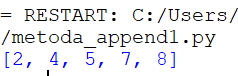 Ispis elemenata liste
print (broj)
for i in range (n):       print (broj[i])
for i in broj:       print (i)
Vježba
Napravi program koji omogućuje unos podataka za:
Broj novooboljelih od COVID-19 (novi)
Broj bolesnika na bolničkom liječenju (bolnica)
Broj umrlih (umrli)
za svaki od n dana.
Za svaku listu koristi drugi način dodavanja elemenata u listu.
Ispiši unesene podatke – svaku listu na drugi način